Slides for
Middle School
FIGHT
BULLYING
TABLE OF CONTENTS
Introduction
Types of Bullying
What is Bullying?
Fight against Bullying
Impact of Bullying
Getting Help
INTRODUCTION
Lorem ipsum dolor sit amet, consectetur adipiscing elit. Vivamus sed vestibulum nunc, eget aliquam felis. Sed nunc purus, accumsan sit amet dictum in, ornare in dui. Ut imperdiet ante eros, sed porta ex eleifend ac. Donec non porttitor leo. Nulla luctus ex lacus, ut scelerisque odio semper nec. Vestibulum posuere eros quis felis viverra mattis. Ut turpis nunc, imperdiet a lorem nec, feugiat vulputate lectus. Lorem ipsum dolor sit amet, consectetur adipiscing elit. Vivamus sed vestibulum nunc, eget aliquam felis. Sed nunc purus, accumsan sit amet dictum in, ornare in dui. Ut imperdiet ante eros, sed porta ex eleifend ac.ectus.
WHAT IS
BULLYING?
Lorem ipsum dolor sit amet, consectetur adipiscing elit. Vivamus sed vestibulum nunc, eget aliquam felis. Sed nunc purus, accumsan sit amet dictum in, ornare in dui. Ut imperdiet ante eros, sed porta ex eleifend ac. Donec non porttitor leo. Nulla luctus ex lacus, ut scelerisque odio semper nec. Vestibulum posuere eros quis felis viverra mattis. Ut turpis nunc, imperdiet a lorem nec, feugiat vulputate lectus. Lorem ipsum dolor sit amet, consectetur adipiscing elit. Vivamus sed vestibulum nunc, eget aliquam felis. Sed nunc purus, accumsan sit amet dictum in, ornare in dui. Ut imperdiet ante eros, sed porta ex eleifend ac.
Lorem ipsum dolor sit amet, consectetur adipiscing elit.
Lorem ipsum dolor sit amet, consectetur adipiscing elit.
IMPACT OF
BULLYING
Lorem ipsum dolor sit amet, consectetur adipiscing elit.
Lorem ipsum dolor sit amet, consectetur adipiscing elit.
Lorem ipsum dolor sit amet, consectetur adipiscing elit.
Lorem ipsum dolor sit amet, consectetur adipiscing elit.
Lorem ipsum dolor sit amet, consectetur adipiscing elit.
Lorem ipsum dolor sit amet, consectetur adipiscing elit.
Type of Bullying
Type of Bullying
Type of Bullying
TYPES OF
Type of Bullying
BULLYING?
Type of Bullying
Type of Bullying
“THIS IS A QUOTE WORDS FULL OF WISDOM.”
Someone Famous
BULLYING STATISTICS
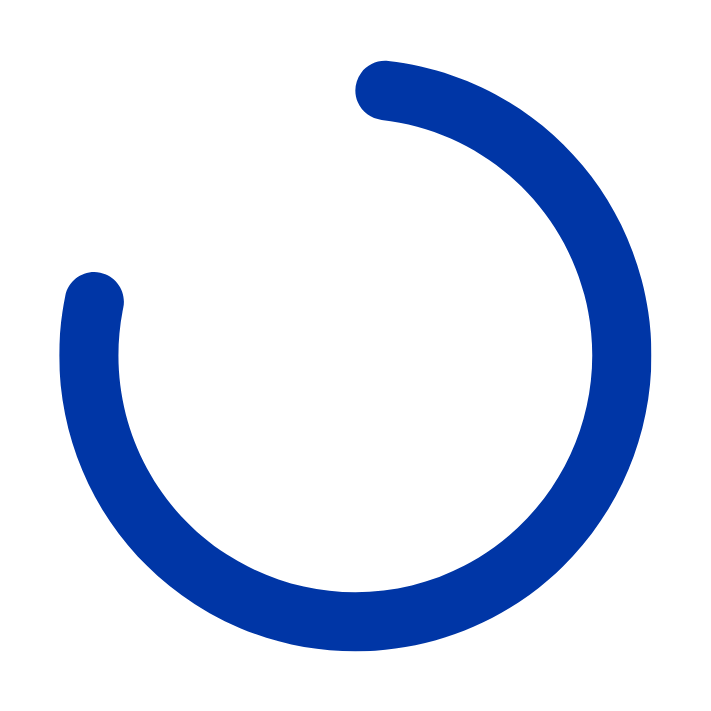 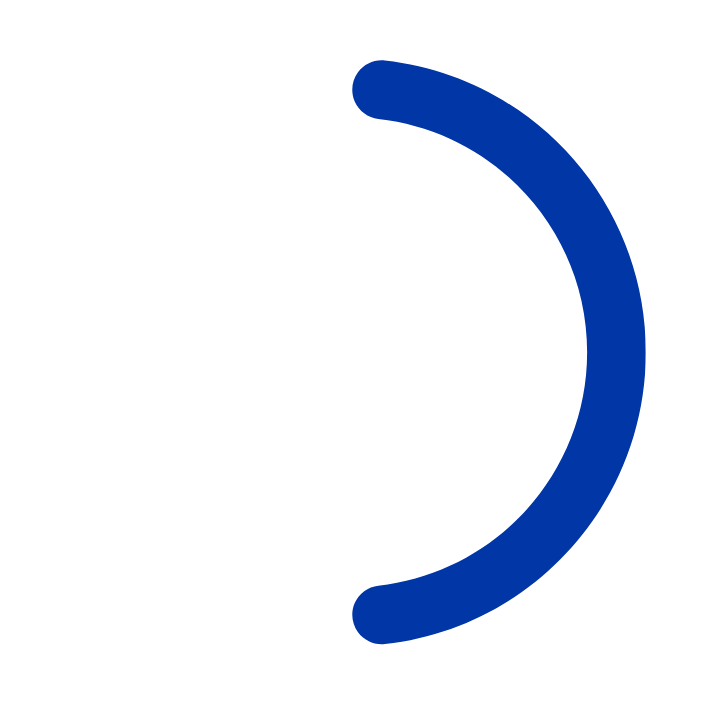 50%
80%
Male
Female
HOW TO FIGHT
BULLYING?
Lorem ipsum dolor sit amet, consectetur adipiscing elit. Vivamus sed vestibulum nunc, eget aliquam felis. Sed nunc purus, accumsan sit amet dictum in, ornare in dui. Ut imperdiet ante eros, sed porta ex eleifend ac. Donec non porttitor leo. Nulla luctus ex lacus, ut scelerisque odio semper nec. Vestibulum posuere eros quis felis viverra mattis. Ut turpis nunc, imperdiet a lorem nec, feugiat vulputate lectus. Lorem ipsum dolor sit amet.
A picture is worth a thousand words.
GETTING
HELP
Lorem ipsum dolor sit amet, consectetur adipiscing elit. Vivamus sed vestibulum nunc, eget aliquam felis. Sed nunc purus, accumsan sit amet dictum in, ornare in dui. Ut imperdiet ante eros, sed porta ex eleifend ac. Donec non porttitor leo. Nulla luctus ex lacus, ut scelerisque odio semper nec. Vestibulum posuere eros quis felis viverra mattis. Ut turpis nunc, imperdiet a lorem nec, feugiat vulputate lectus. Lorem ipsum dolor sit amet, consectetur adipiscing elit.
THANK
YOU!
Stop Bullying!
RESOURCE PAGE
Use these design resources in your Canva Presentation.
Fonts
Design Elements
This presentation template
uses the following free fonts:
TITLES:
KNEWAVE

BODY COPY:
GOCHI HAND
You can find these fonts online too.
Colors
0F53DF
#0036A6
DON'T FORGET TO DELETE THIS PAGE BEFORE PRESENTING.
CREDITS
This presentation template is free for everyone to use thanks to the following:
for the presentation template
Pexels, Pixabay
for the photos
Happy designing!